Региональное отделение ФУМО ИБ ВО по ЦФО
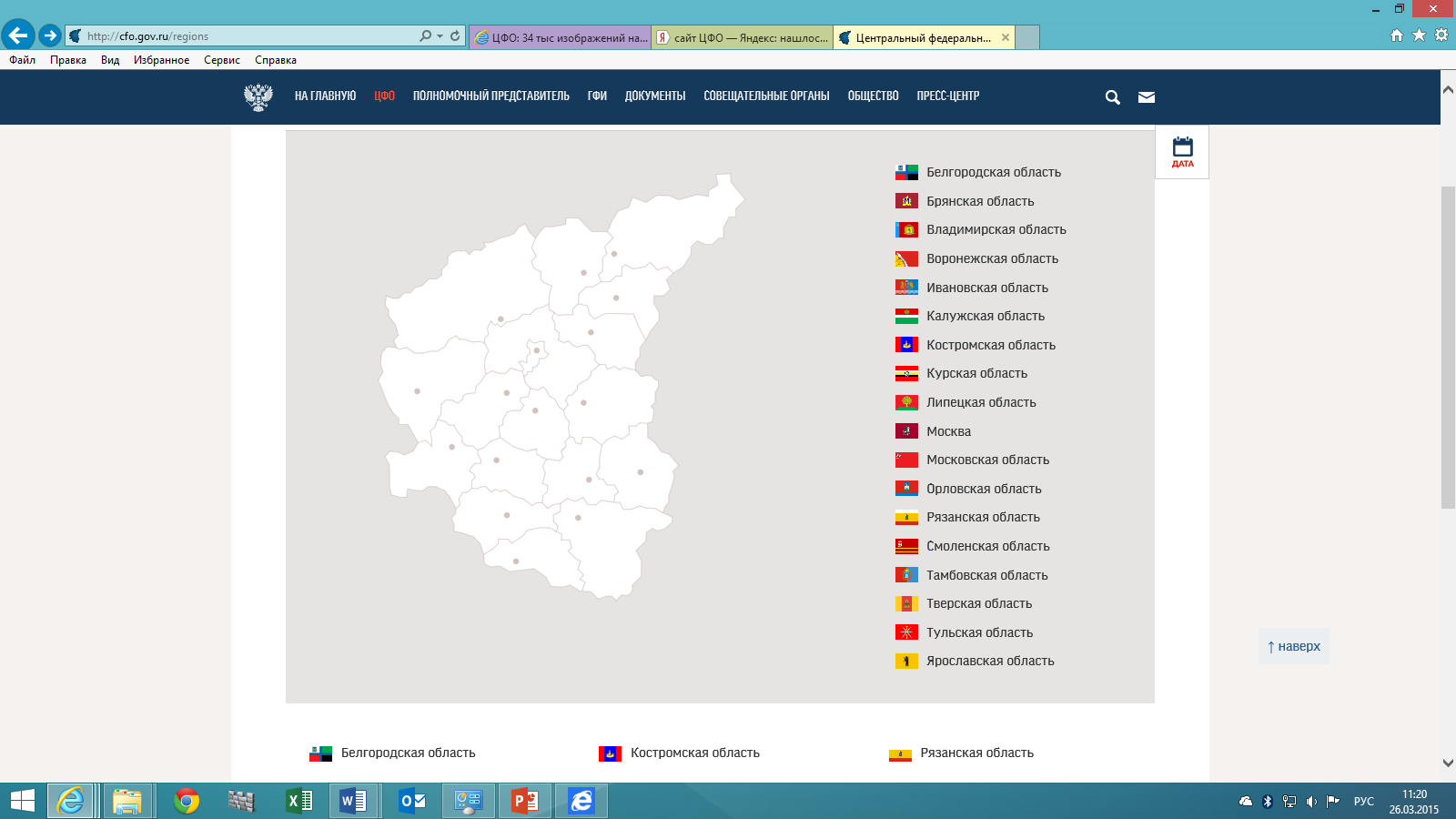 «О подходах к созданию учебно-научного центра информационной безопасности в Московском технологическом университете»
Лось Владимир Павлович, зам. Председателя Совета РО ФУМО ИБ ВО по ЦФО проректор ФГБОУ ВО «Московский технологический университет» (МИРЭА)
Региональное отделение ФУМО ИБ ВО по ЦФО
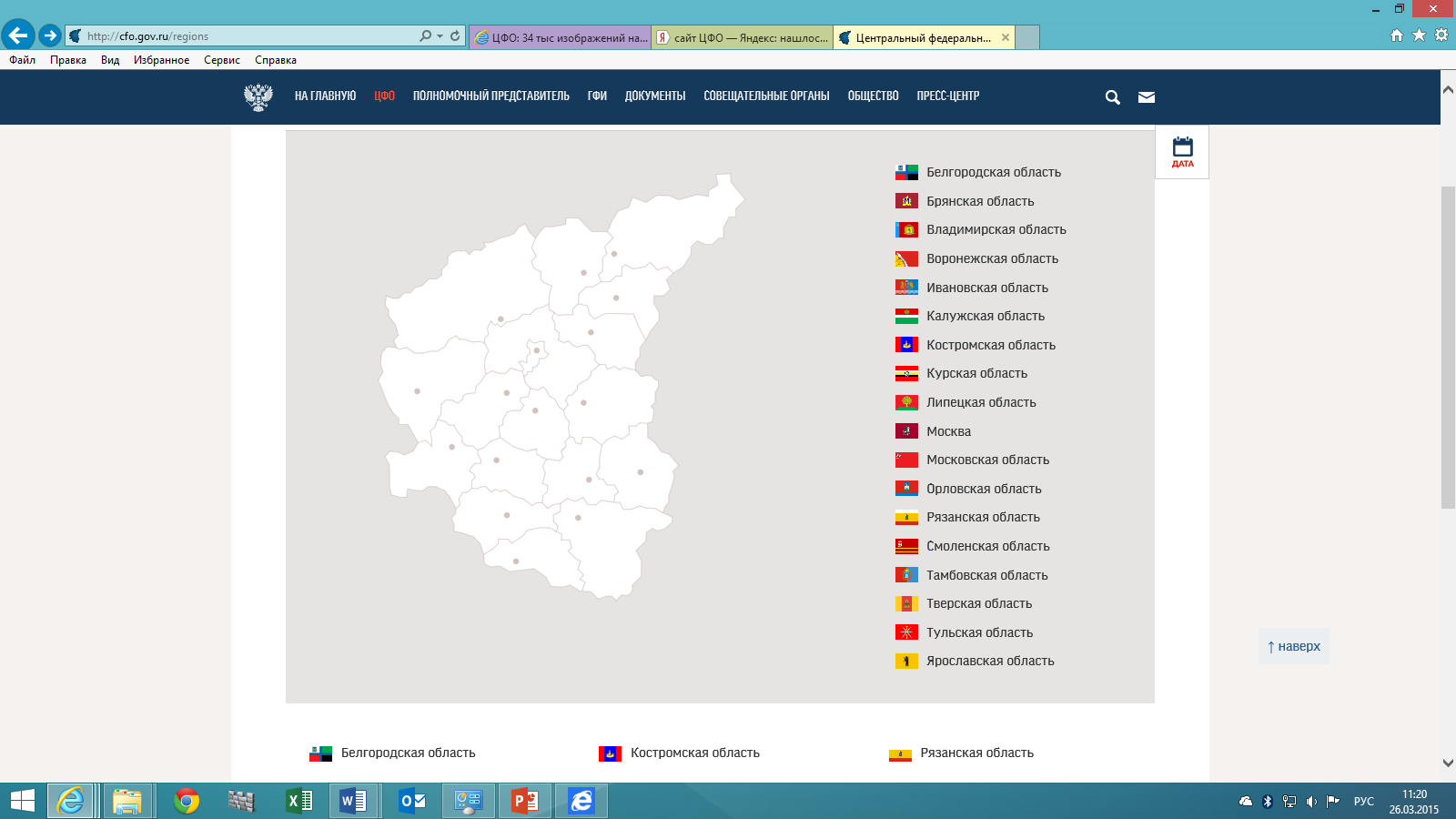 Требования ФГОС по материально-техническому обеспечениюспециальностей в области ИБ
Региональное отделение ФУМО ИБ ВО по ЦФО
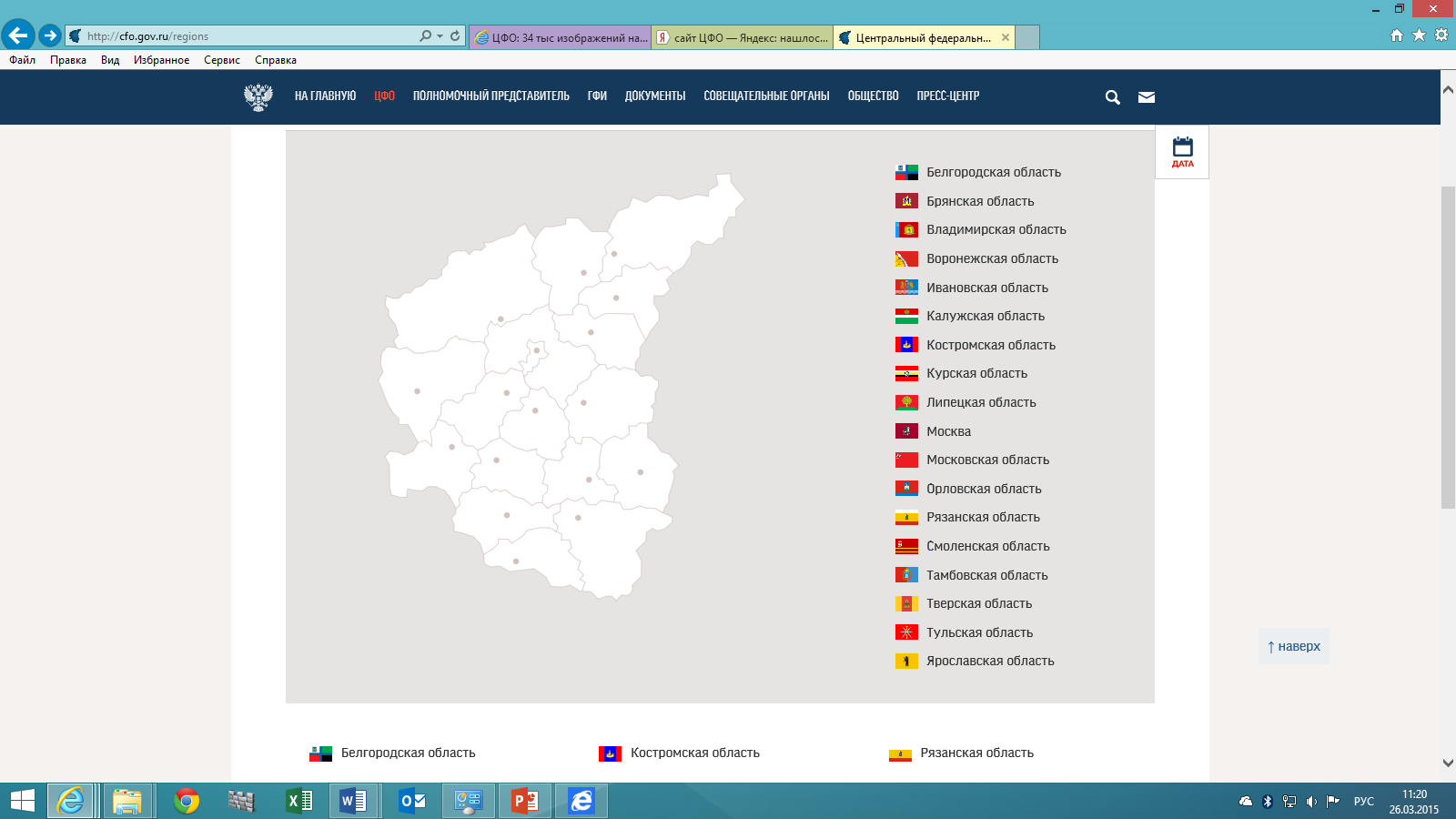 Минимально необходимый для реализации программы бакалавриата перечень материально-технического обеспечения должен включать в себя лаборатории в области:
- физики, оснащенную учебно-лабораторными стендами по механике, электричеству и магнетизму, оптике, (электродинамике - для профиля в области БТКС);
Региональное отделение ФУМО ИБ ВО по ЦФО
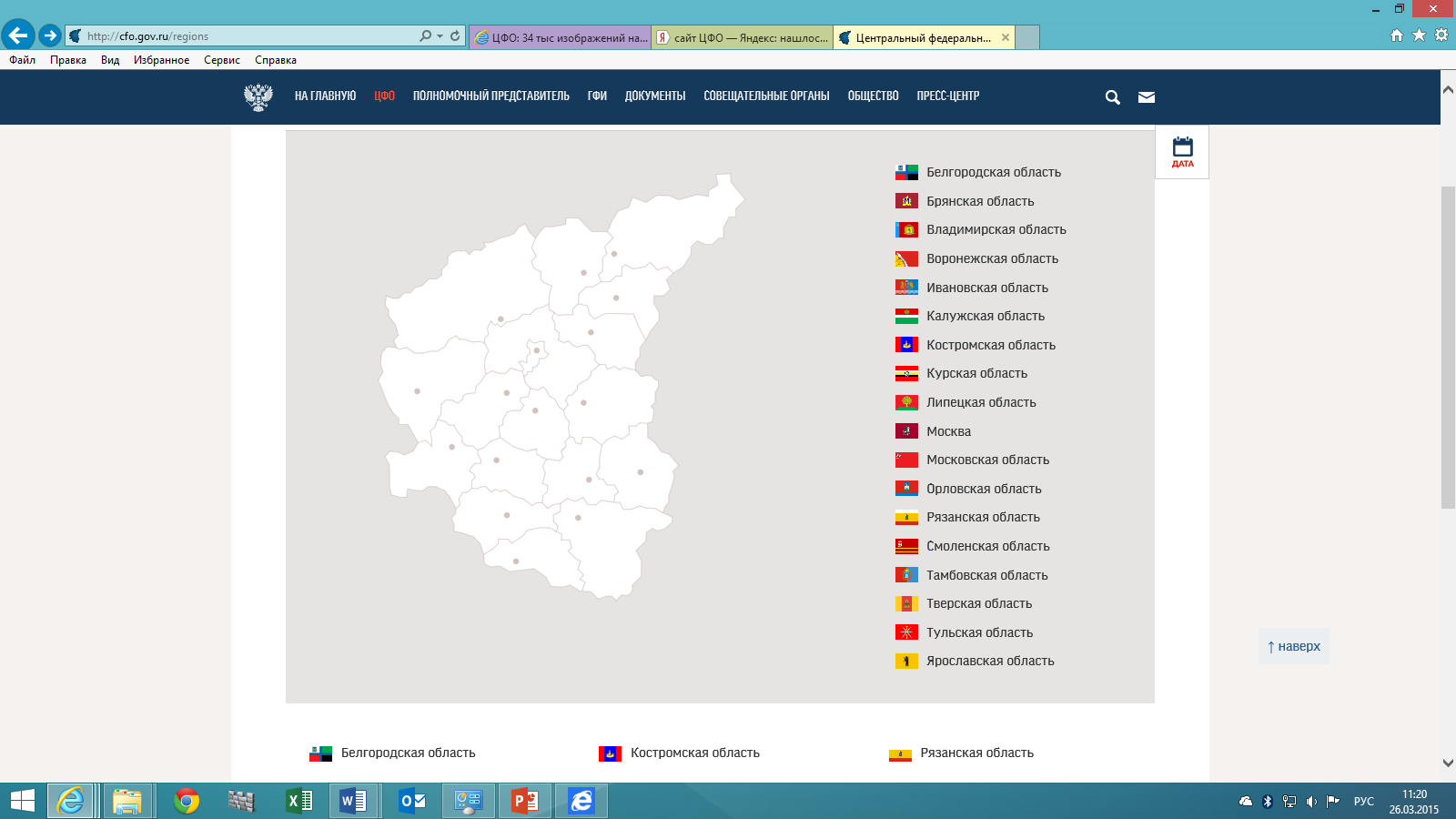 - электротехники, электроники и схемотехники, оснащенную учебно-лабораторными стендами и контрольно-измерительной аппаратурой для измерения частотных свойств, форм и временных характеристик сигналов, средствами для измерения параметров электрических цепей, средствами генерирования сигналов;
Региональное отделение ФУМО ИБ ВО по ЦФО
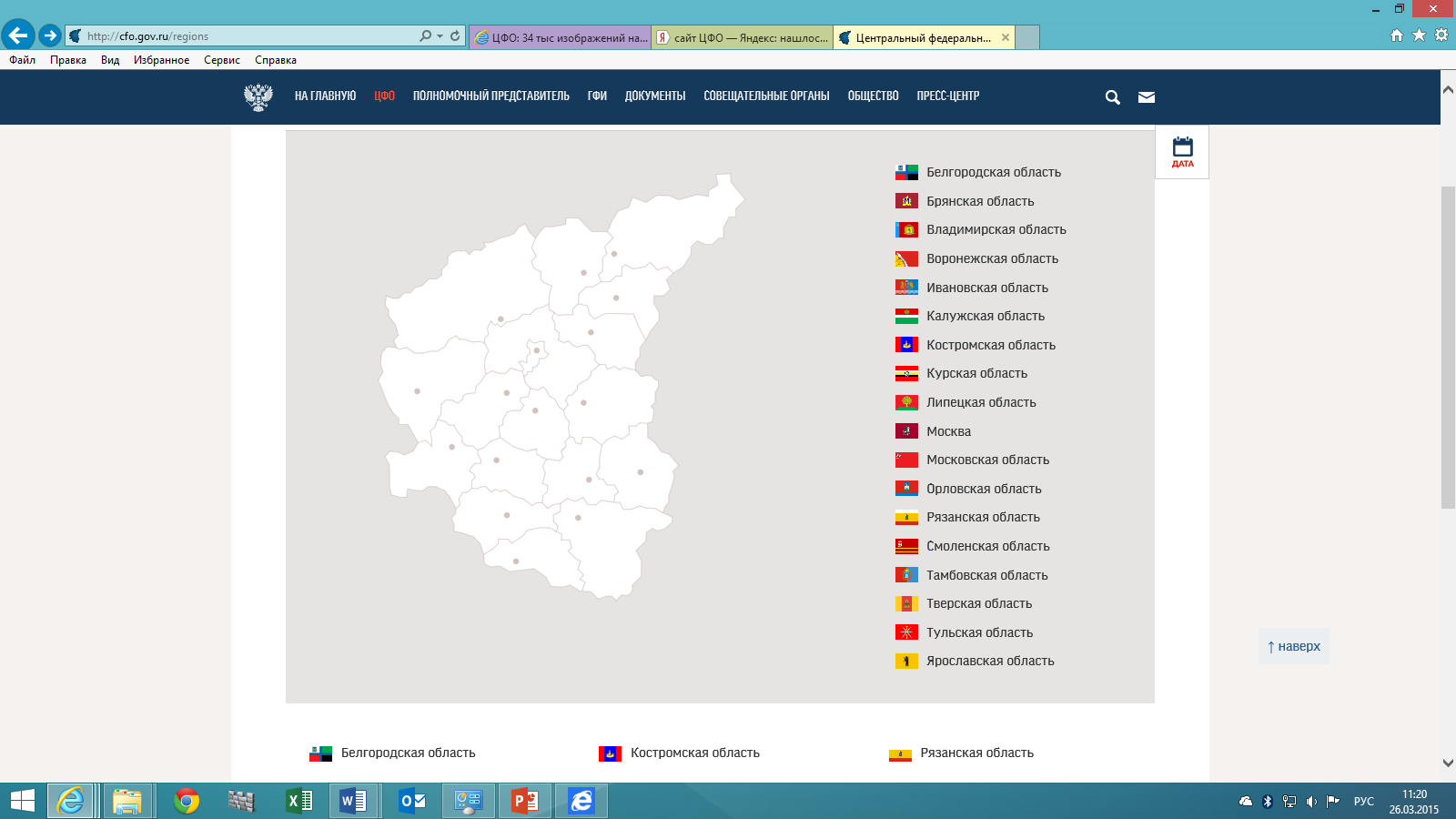 - сетей и систем передачи информации, оснащенную рабочими местами на базе вычислительной техники, стендами сетей передачи информации с коммутацией пакетов и коммутацией каналов, структурированной кабельной системой, стойками с телекоммуникационным оборудованием, системой питания и вентиляции, обучающим программным обеспечением,
Региональное отделение ФУМО ИБ ВО по ЦФО
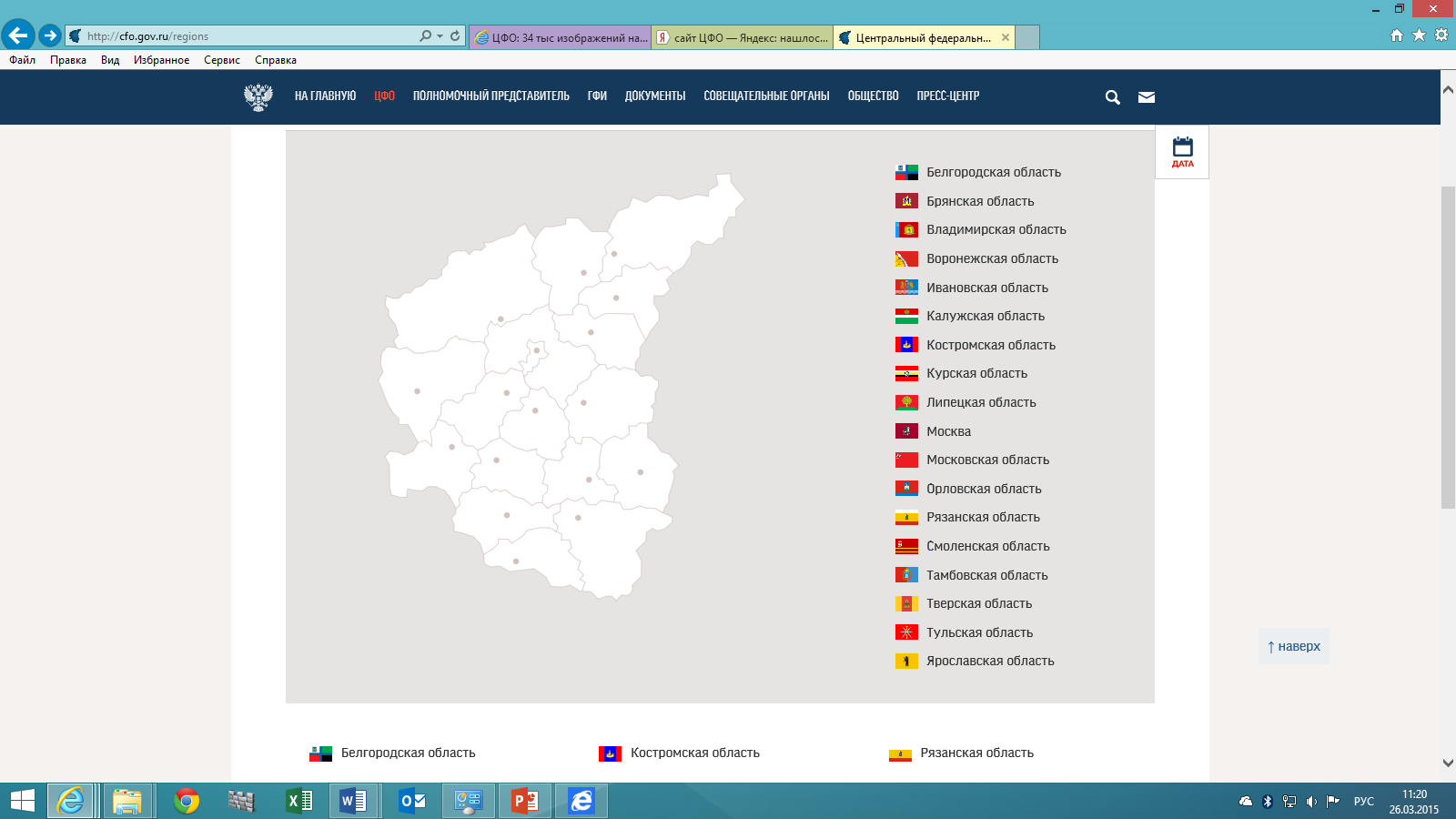 эмулятором (эмуляторами) активного сетевого оборудования, специализированным программным обеспечением для настройки телекоммуникационного оборудования, (стендами для исследования параметров сетевого трафика - для профиля в области БТКС), (элементами телекоммуникационных систем с различными типами линий связи (проводных, беспроводных) - для профиля в области БТКС);
Региональное отделение УМО ИБ по ЦФО
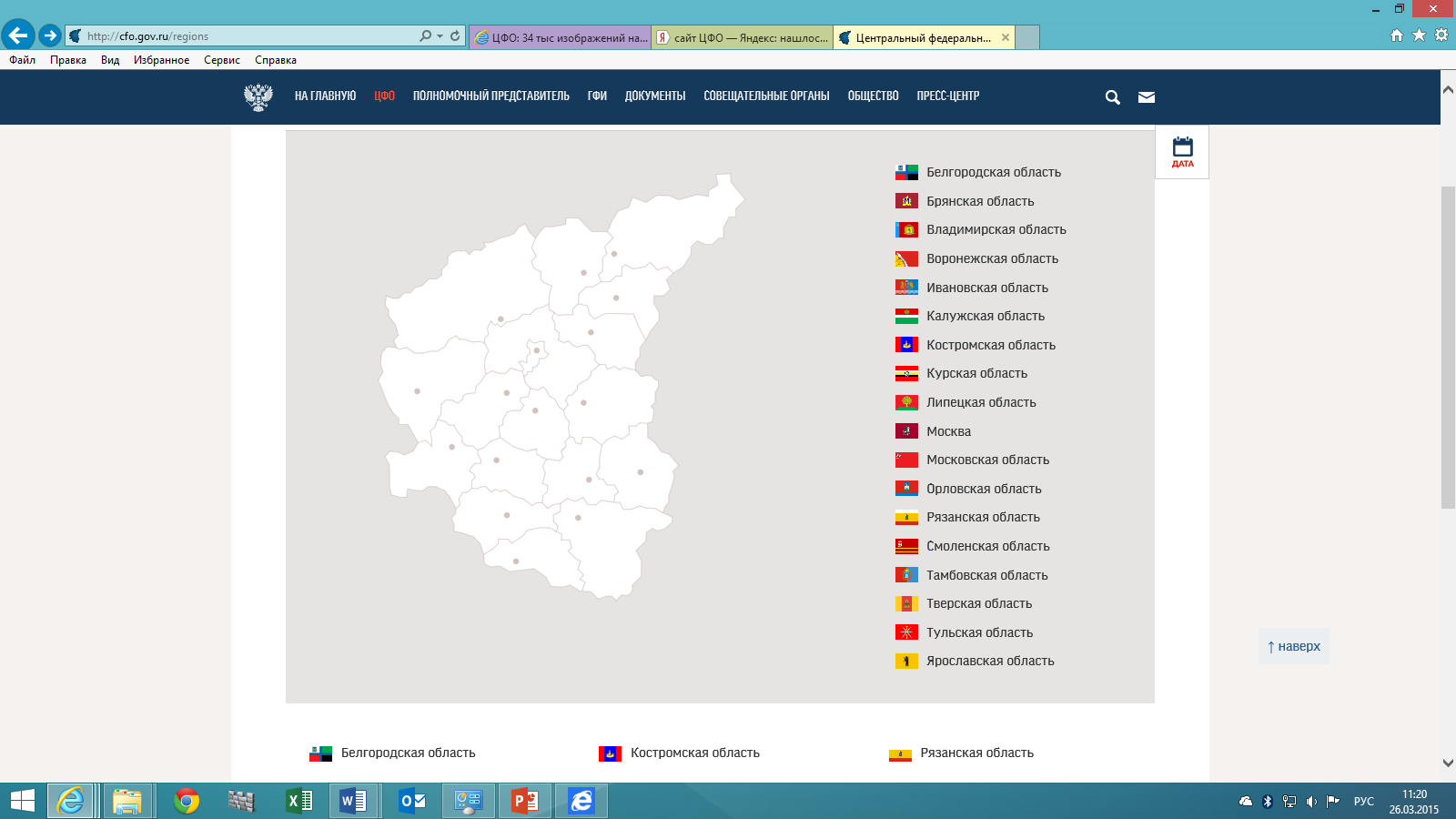 - технической защиты информации, оснащенную специализированным оборудованием по защите информации от утечки по акустическому каналу, каналу побочных электромагнитных излучений и наводок (далее – ПЭМИН),
Региональное отделение УМО ИБ по ЦФО
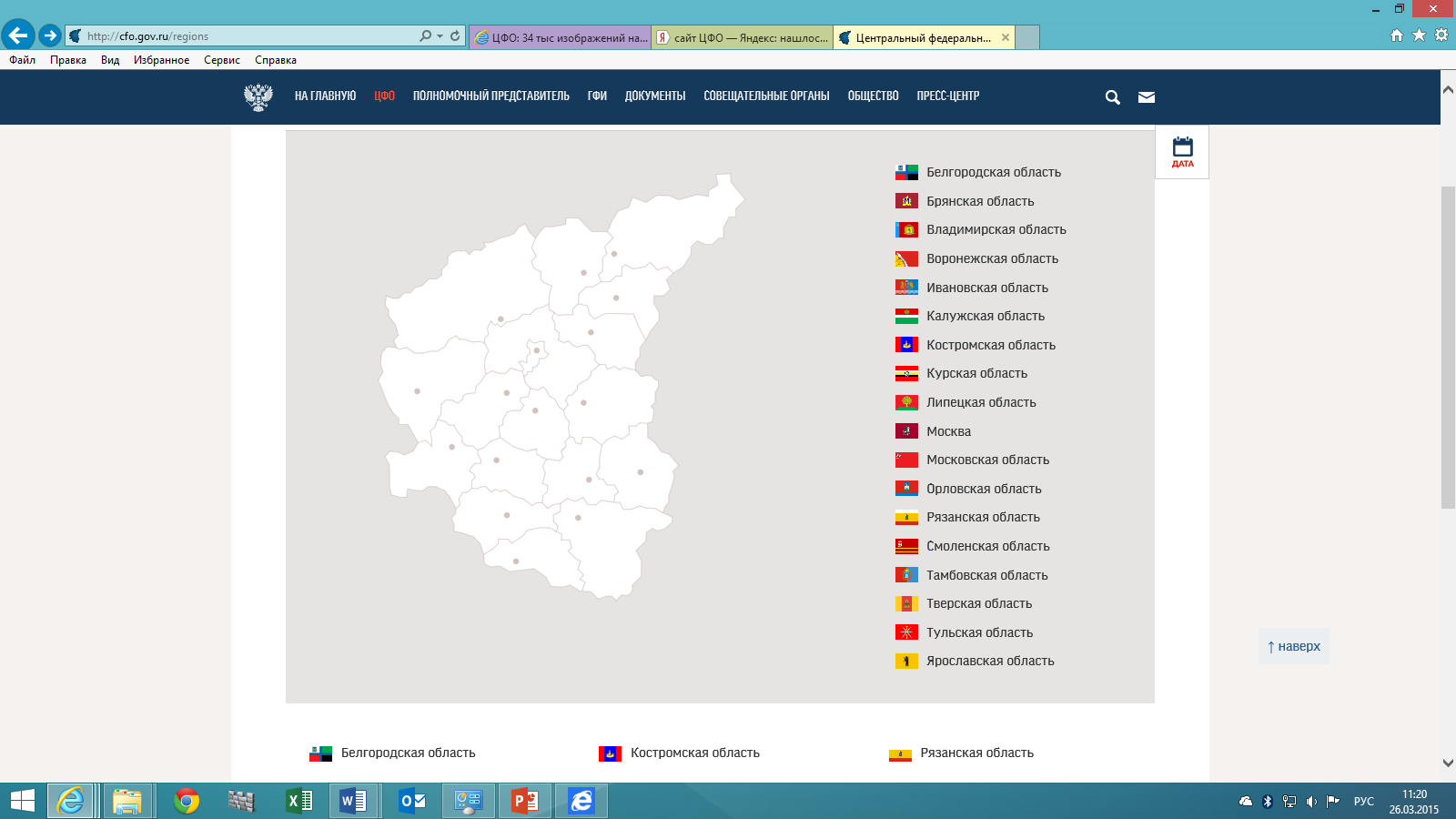 (акустовибрационному и акустоэлектрическому каналам - для профилей в области КЗОИ, ТЗИ), (акустоэлектрическому каналу - для профиля в области БТКС), техническими средствами контроля эффективности защиты информации от утечки по указанным каналам;
Региональное отделение ФУМО ИБ ВО по ЦФО
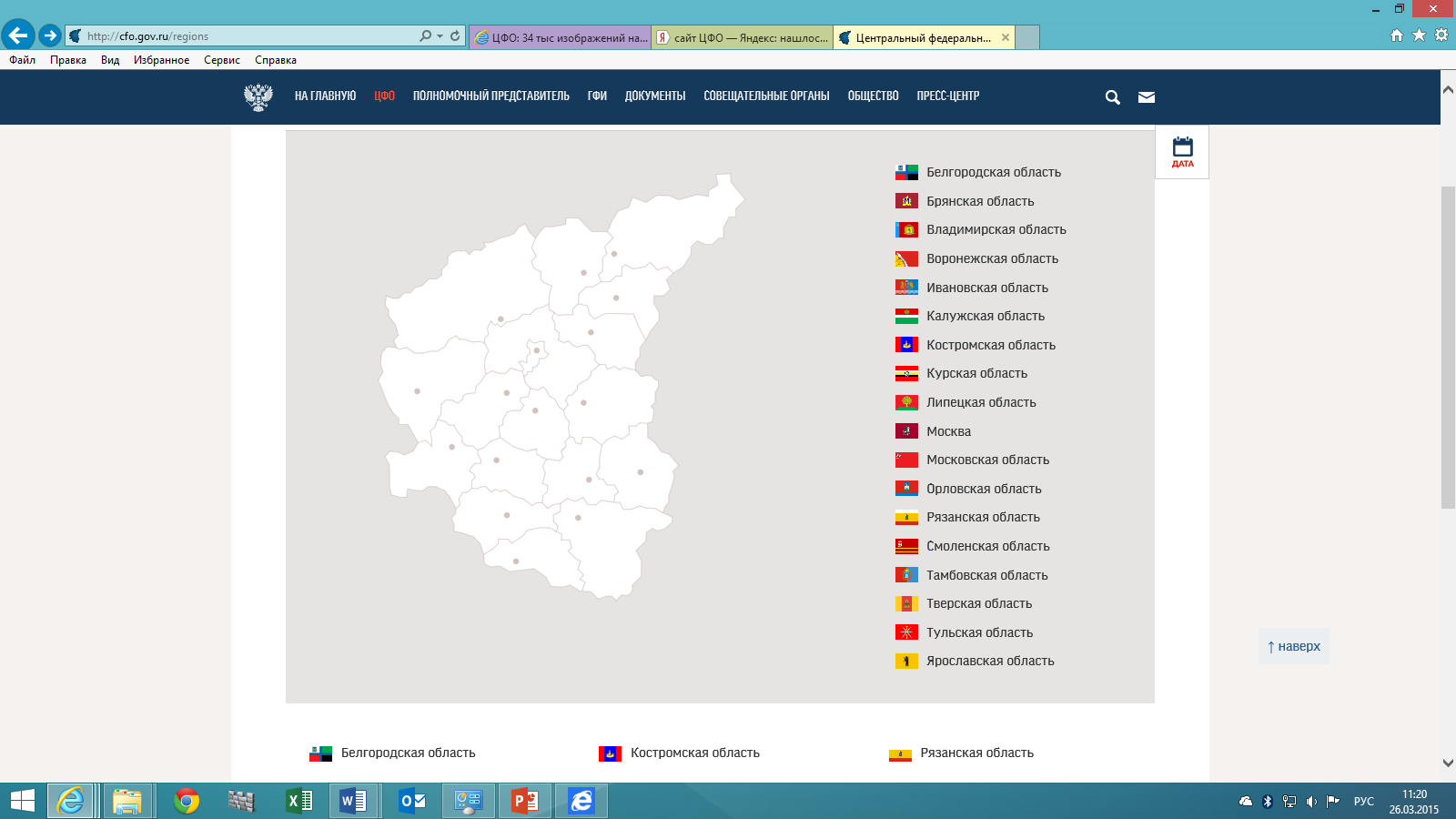 - программно-аппаратных средств обеспечения информационной безопасности, оснащенную антивирусными программными комплексами, аппаратными средствами аутентификации пользователя, программно-аппаратными комплексами защиты информации, включающими в том числе криптографические средства защиты информации, (средствами сканирования защищенности компьютерных сетей - для профилей в области БТКС, БАС),
Региональное отделение ФУМО ИБ ВО по ЦФО
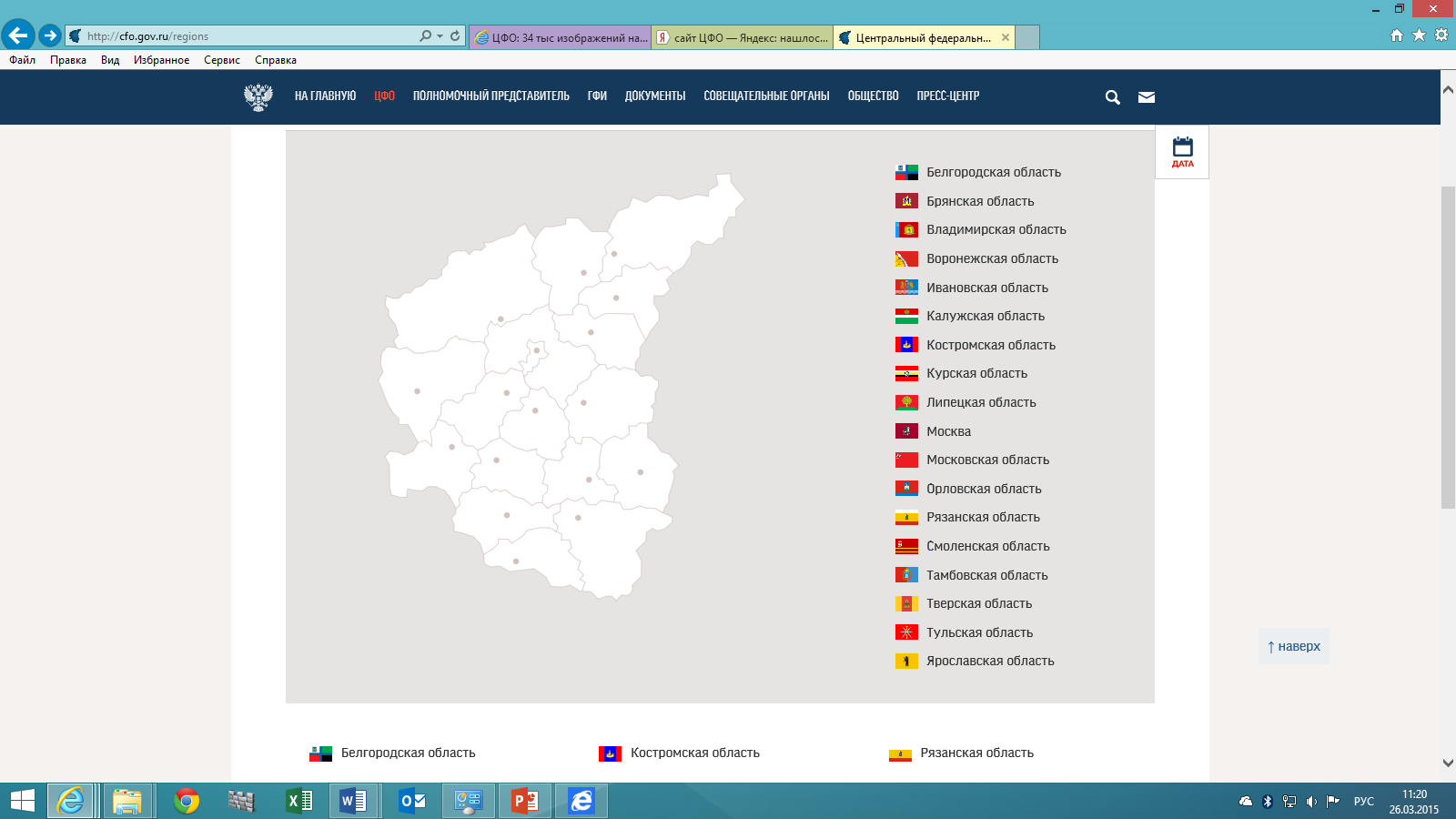 (стендами для изучения проводных и беспроводных компьютерных сетей, включающими абонентские устройства, коммутаторы, маршрутизаторы, средства анализа сетевого трафика, межсетевые экраны, системы обнаружения атак - для профилей в области БАС, БКС и БТКС), (аппаратно-программными средствами управления доступом к данным, шифрования - для профилей в области БАС, БКС), (средствами контроля и управления доступом в помещения, охранной и пожарной сигнализацией, климатическим контролем - для профилей в области ОТЗИ, КЗОИ);
Региональное отделение ФУМО ИБ ВО по ЦФО
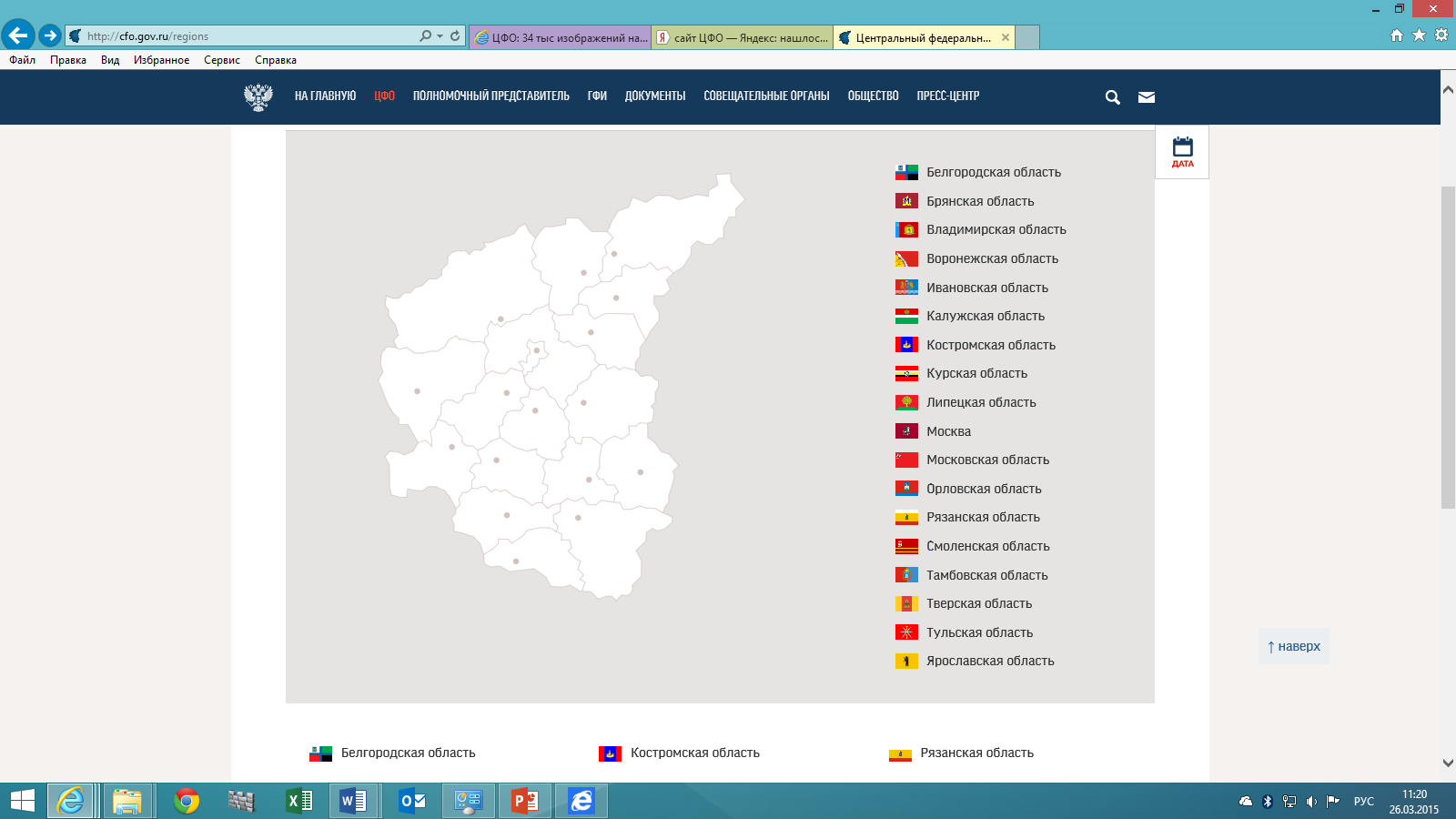 Причины обострения ситуации с материально-техническим обеспечением
Региональное отделение ФУМО ИБ ВО по ЦФО
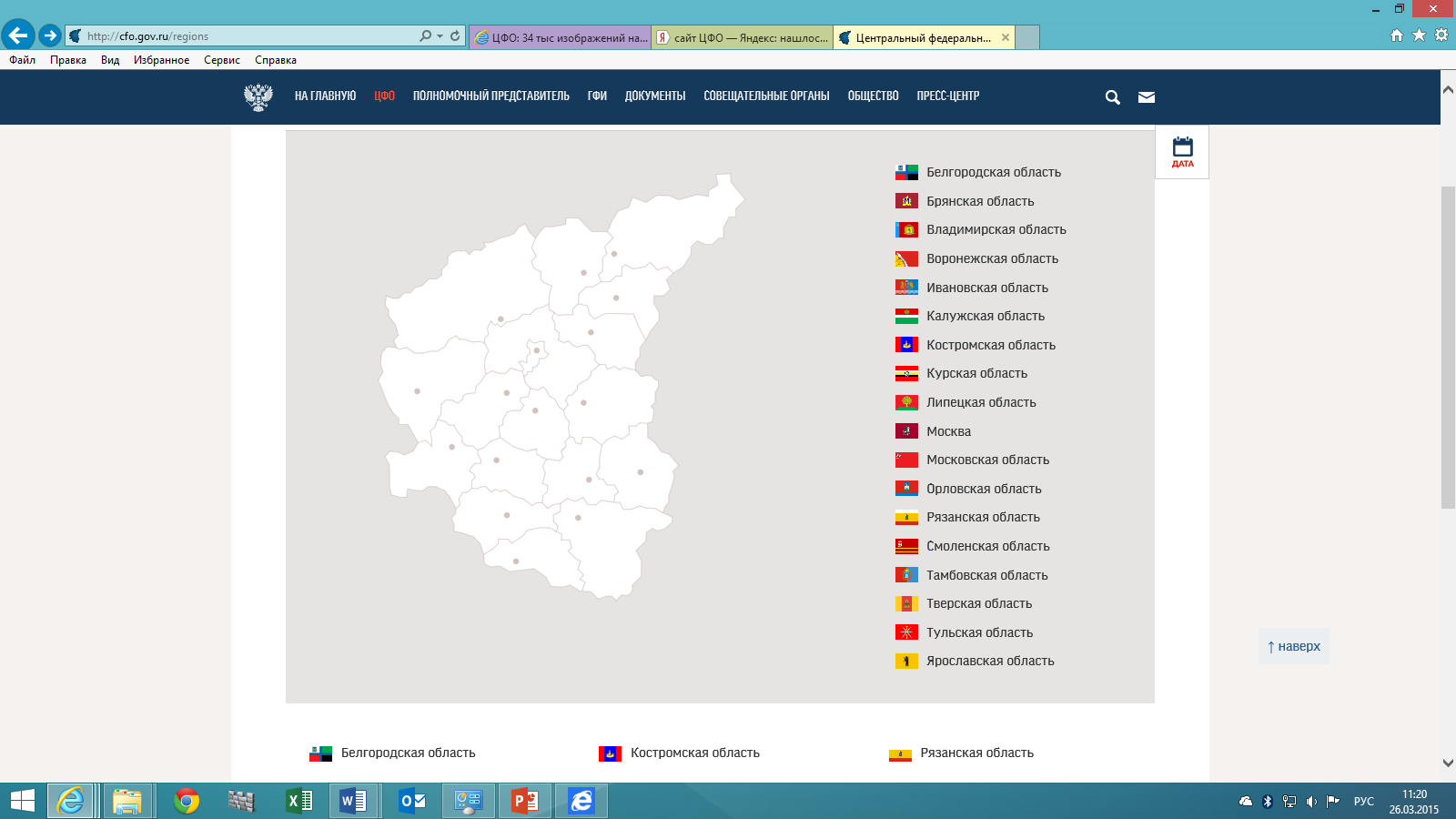 1. Дороговизна  оборудования.2. Быстрое моральное старение.3. Снижение норматива бюджетных затрат на подготовку одного студента.
  При этом ИБ остается соответствующей приоритетным направлениям (распоряжение Правительства РФ № 7-р от 06.01.2015 г.)
Региональное отделение ФУМО ИБ ВО по ЦФО
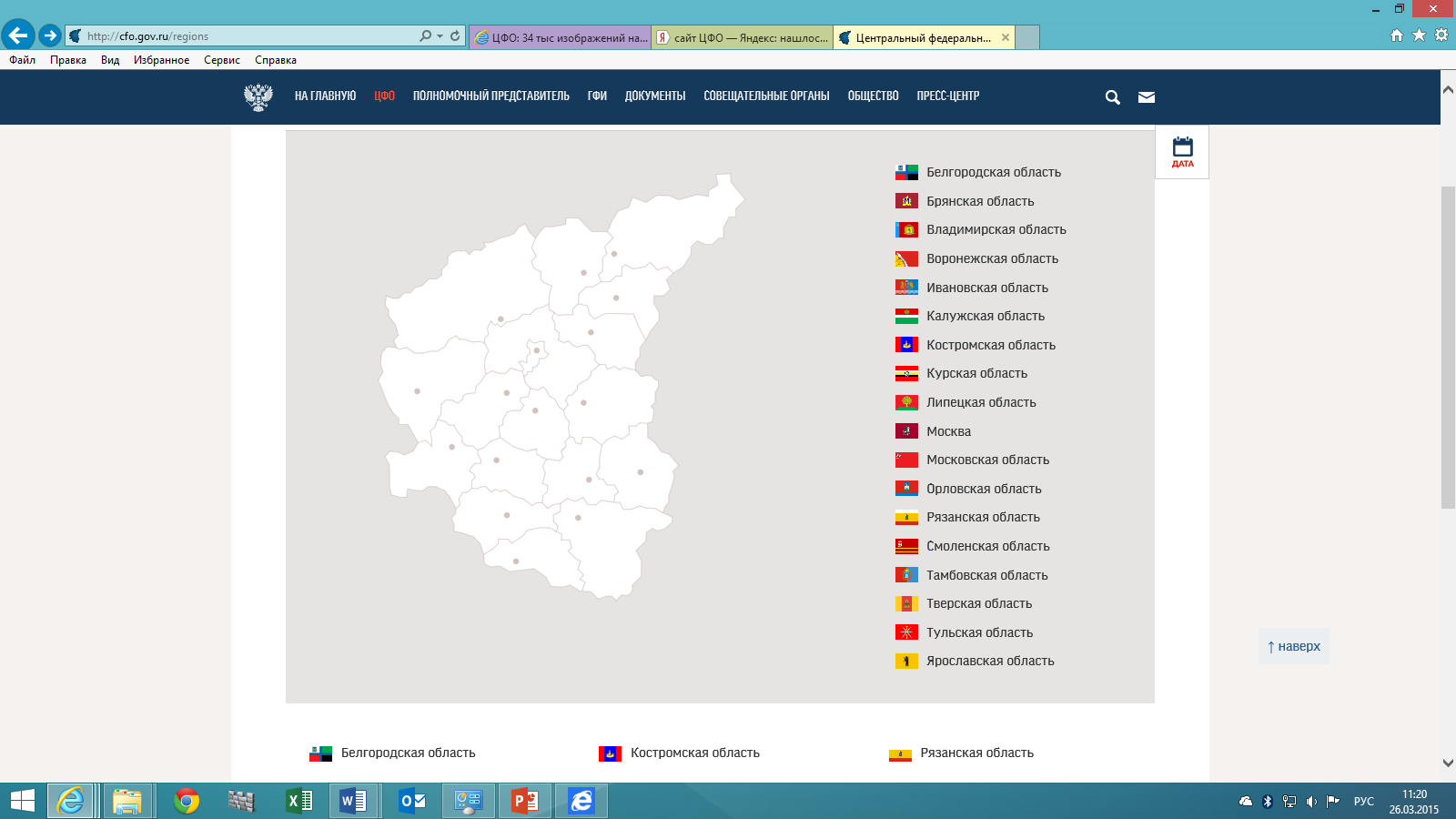 Пути решения проблемы
Региональное отделение ФУМО ИБ ВО по ЦФО
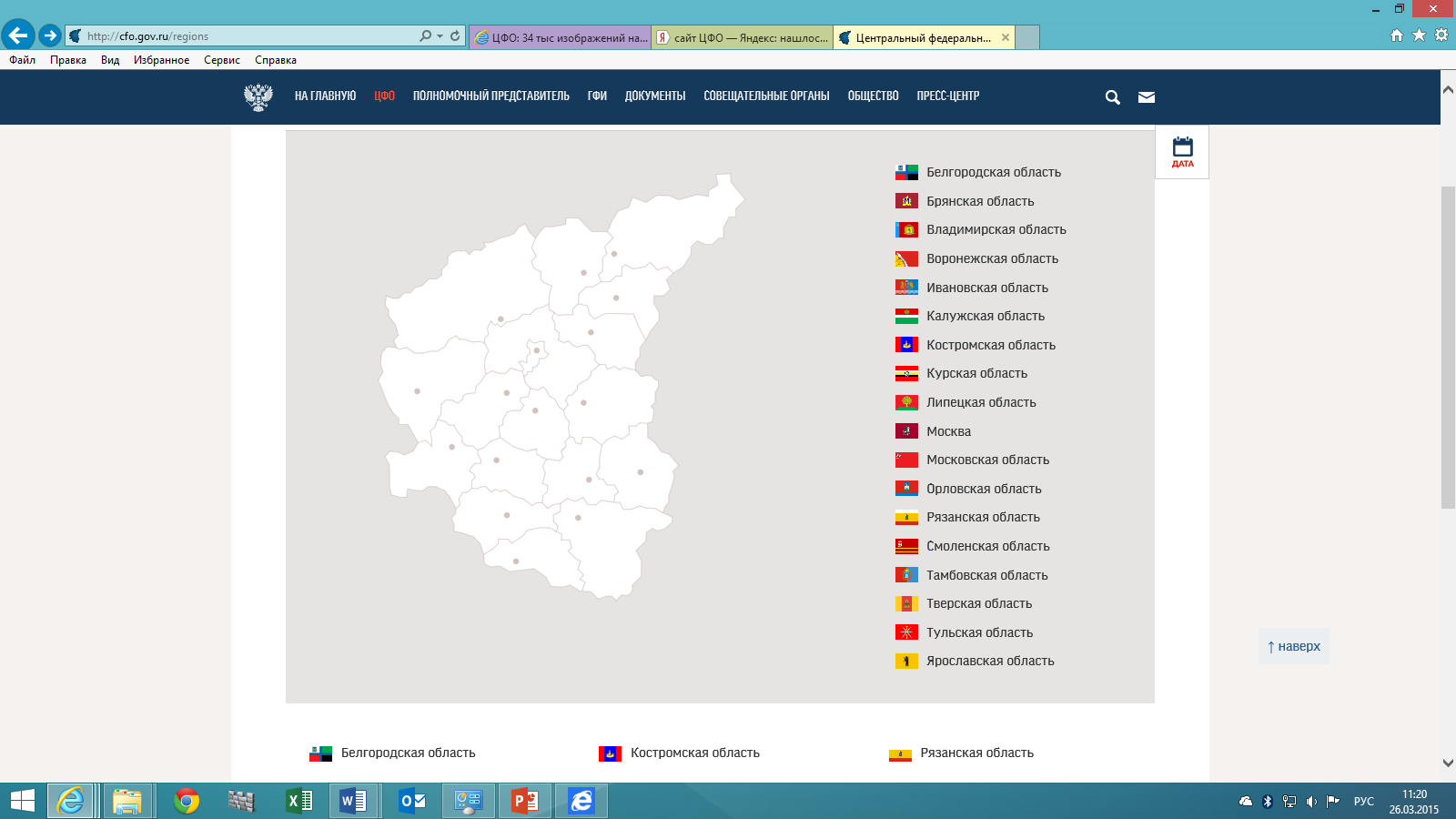 1. Создание учебно-научных производственных центров коллективного пользования на базе одного или нескольких вузов.

2. Создание учебно-научных производственных центров коллективного пользования на базе вузов и ведущих предприятий в области ИБ.
Региональное отделение ФУМО ИБ ВО по ЦФО
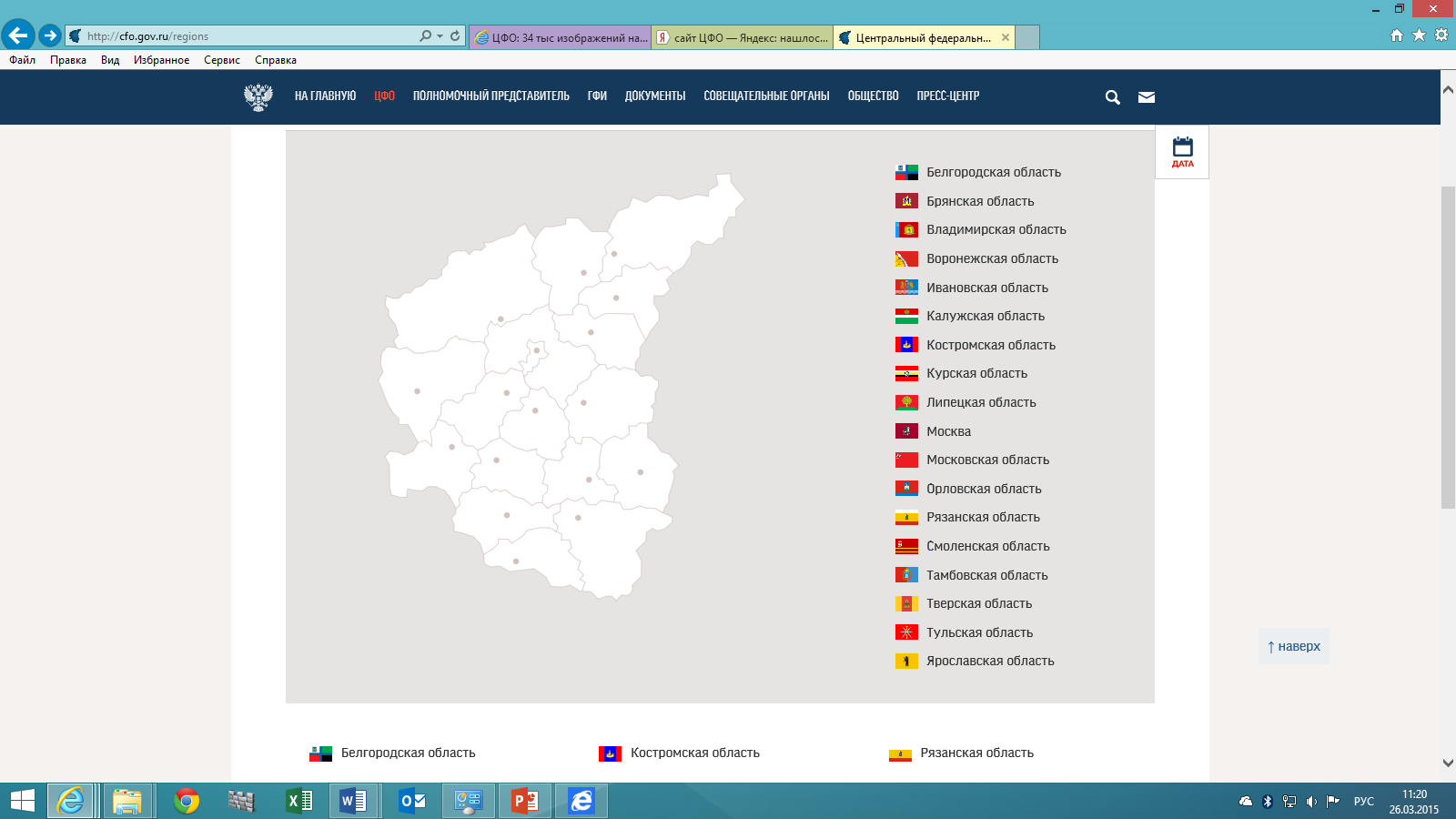 Направления деятельности центров:
обучение студентов и слушателей (курсы ДПО) навыкам практической оценки защищенности различных систем и объектов;
проведение студенческих соревнований по ИБ;
обучение преподавателей, реализующих ООП в области ИБ;
проведение теоретических и научно-экспериментальных работ в области ИБ;
проведение работ по заказам внешних организаций в соответствии с имеющимися лицензиями.
Региональное отделение ФУМО ИБ ВО по ЦФО
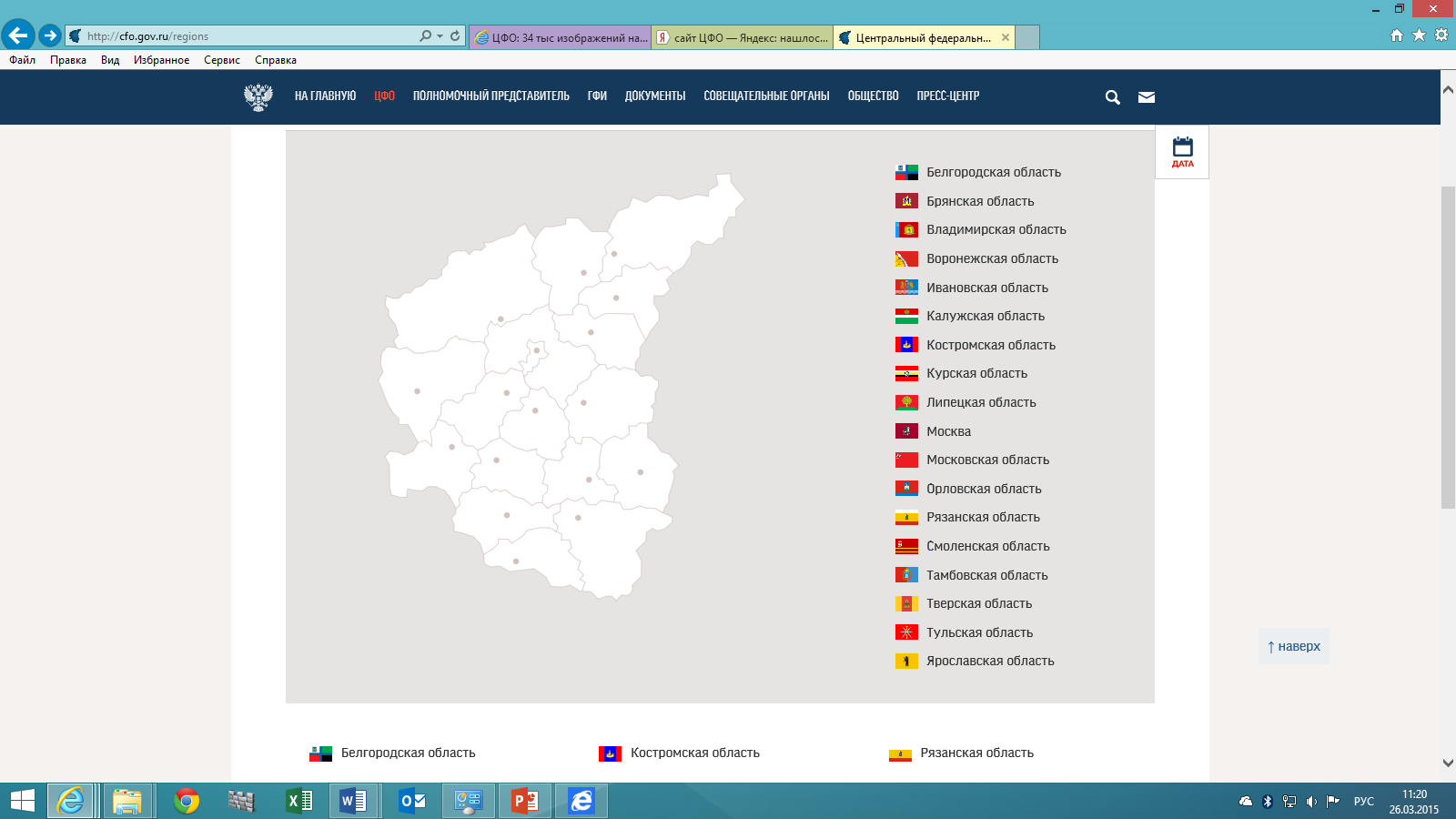 Из проекта решения Пленума:

3. Поручить Президиуму совета РО УМО в апреле-октябре 2015 года организовать разработку Концепции создания межвузовских учебно-научных производственных центров коллективного пользования с участием ведущих профильных предприятий.
Региональное отделение ФУМО ИБ ВО по ЦФО
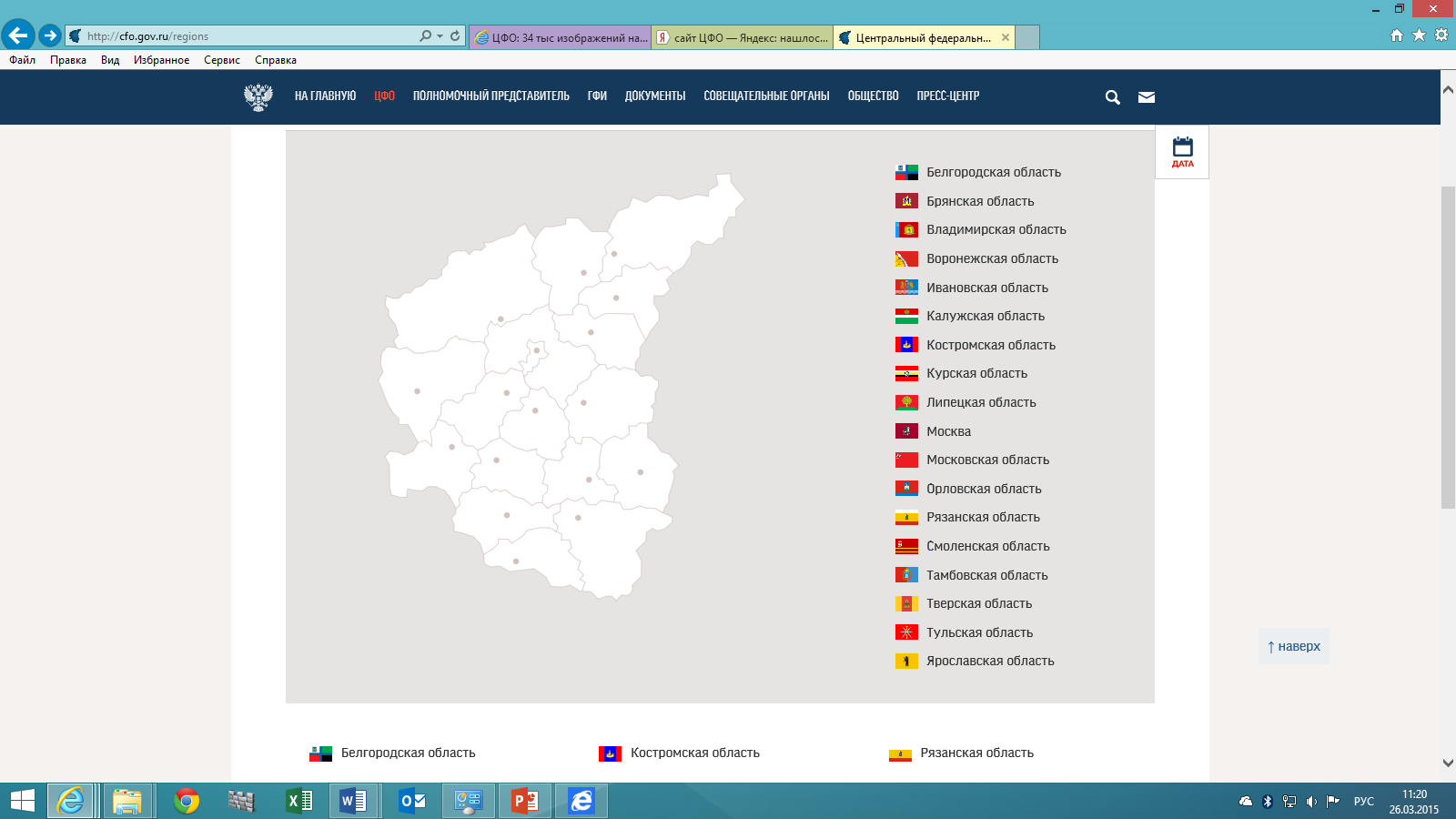 Пути создания УНЦ
Создать УНЦ  как  МИП.
Создать  УНЦ  на базе существующих подразделений Университета.
Институт комплексной безопасности и специального приборостроения
кафедра «Защита информации»
кафедра «Прикладные информационные технологии»
кафедра «Управление и моделирование систем»
кафедра «Автоматизированные системы управления»
кафедра «Компьютерные системы автоматизации и управления»
кафедра «Приборы и информационно-измерительные системы»
кафедра «Специальное приборостроение и системы»
кафедра «Информационное противоборство»
кафедра «Прикладная и бизнес-информатика»
кафедра «Экономическая безопасность»
кафедра «Правовое обеспечение национальной безопасности»
кафедра «Уголовно-правовое обеспечение национальной безопасности»
кафедра «Правовое обеспечение безопасности в коммерческой деятельности и защита интеллектуальной собственности»
базовая кафедра «Информационная безопасность и приборостроение»
научно-исследовательский отдел
Институт кибернетики
кафедра компьютерной и информационной безопасности;
базовая кафедра - цифровых устройств и систем защиты информации;
базовая кафедра - информационной безопасности.
Региональное отделение ФУМО ИБ ВО по ЦФО
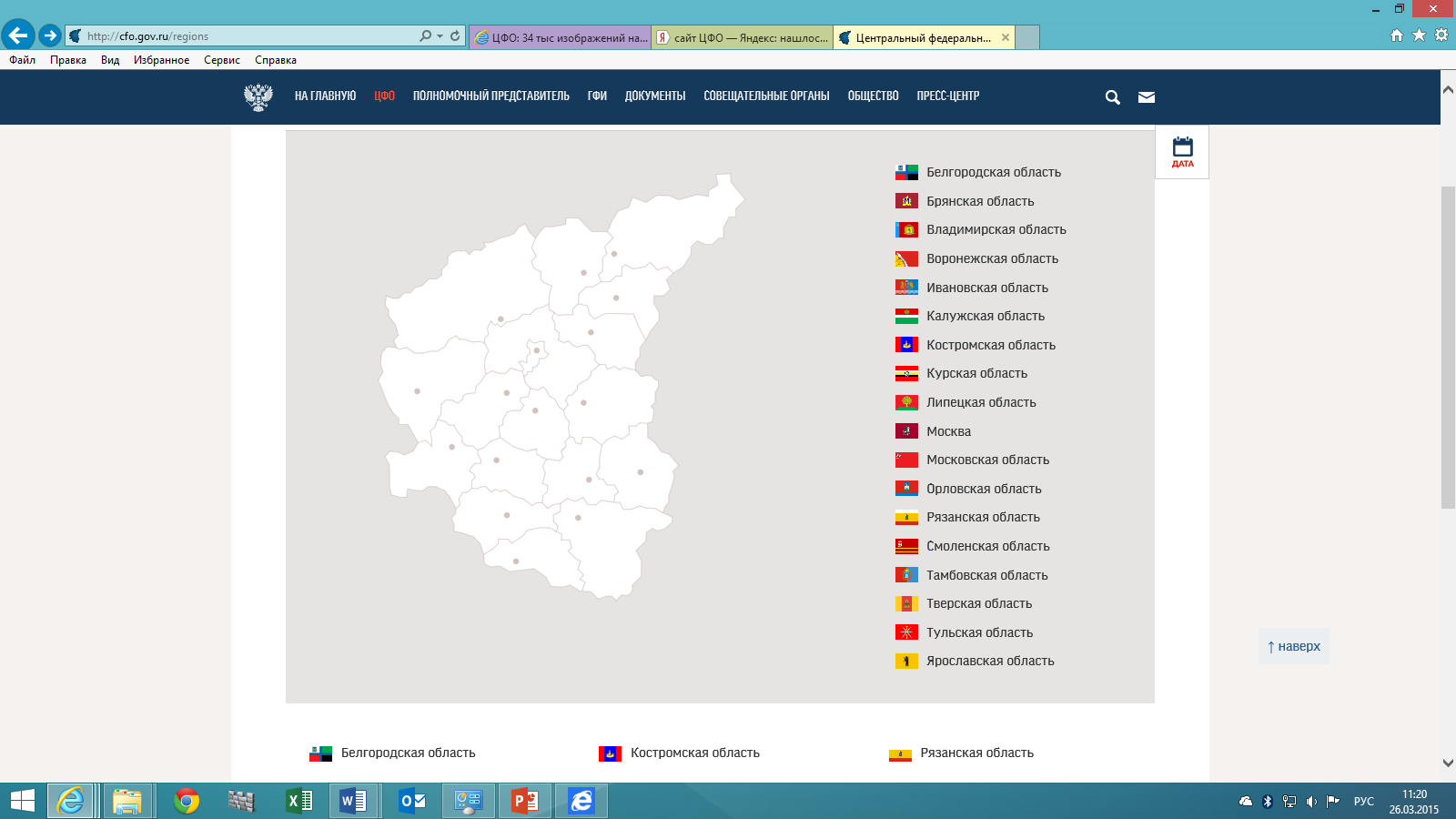 УНЦ
ИКБСП
Центр специального назначения
Региональное отделение ФУМО ИБ ВО по ЦФО
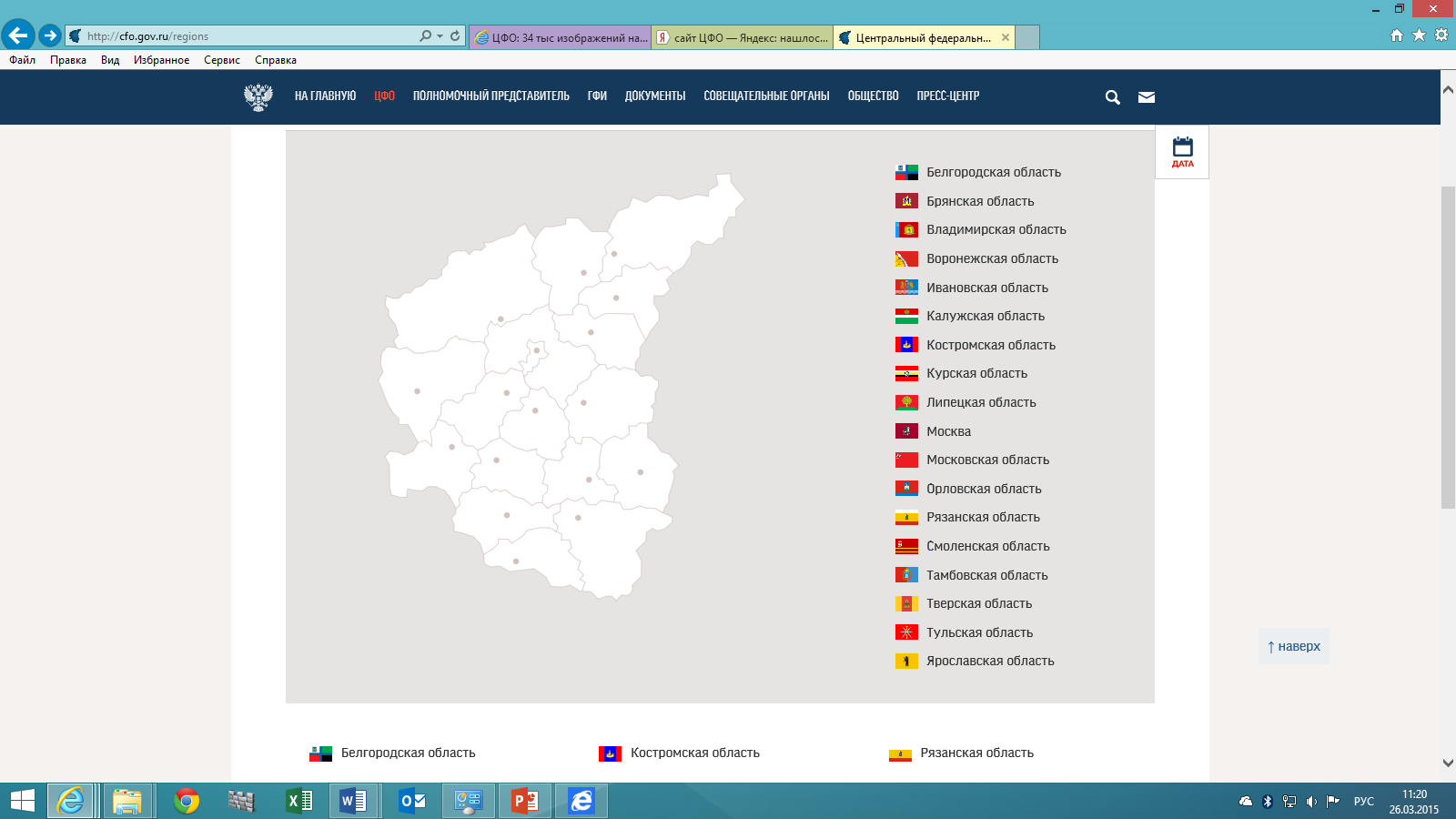 СПАСИБО ЗА ВНИМАНИЕ